Welcome toThe Hub Atlanta
Connecting to WiFi…Windows and Android Devices
Next: Facility Map
Select and Connect to the MSFTGUEST network.
After you press Connect, a browser will open with login methods. Please select “Event Attendee Code”.
Enter the Event Attendee Code located on the back of your name card. located in your briefing room - msftexec#### - and press “Log In”.
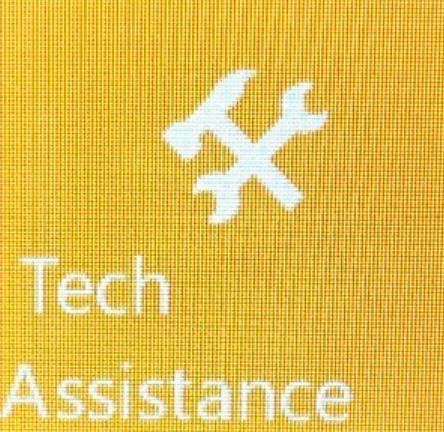 For technical assistance, please use the Tech Assistance button located on the wall panel near the meeting room entrance.
iOS Devices
Within Settings, under WiFi, select the MSFTGUEST network.
At the MSFTGuest Login screen, select “Event Attendee Code”.
When prompted by “Open in Safari”, press Open.
Enter the Event Attendee Code located on the back of your name card located in your briefing room - msftexec#### - and press “Log In”.
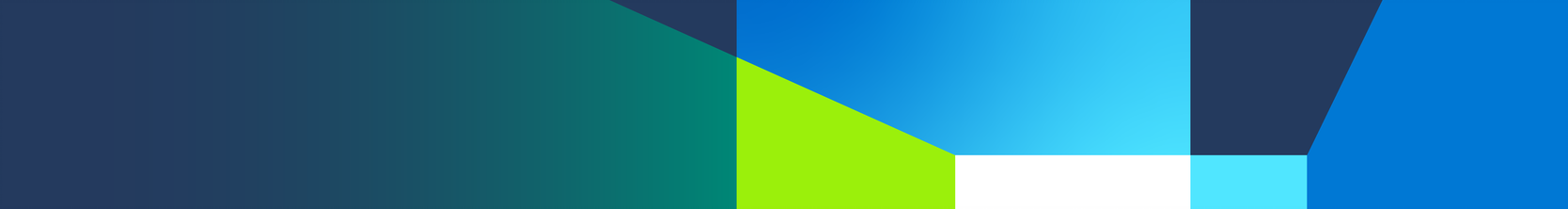 Microsoft Innovation Hub | Atlanta
N
200 17th Street NW, Atlanta, GA 30363
BALCONY
BIRCH
CYPRESS
ASPEN
INNOVATION FACTORY
EXPERIENCE ZONE
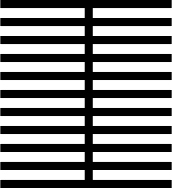 DOGWOOD
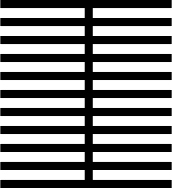 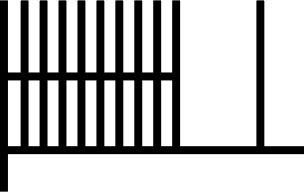 ENVISIONING THEATER
GINKGO
FOXGLOVE
ELM
SERVERY
IRONWOOD
HICKORY
DINING
BALCONY
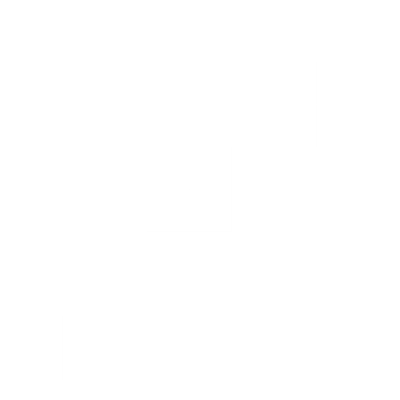 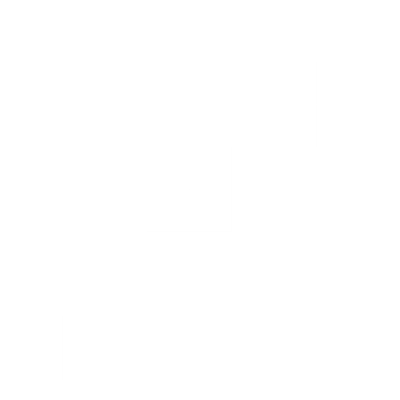 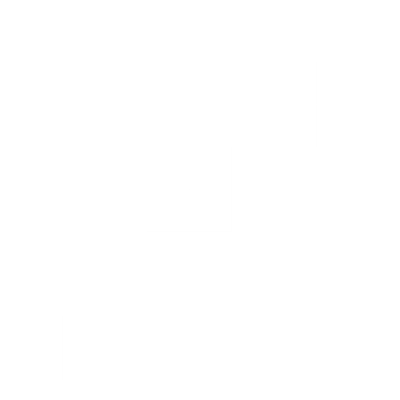 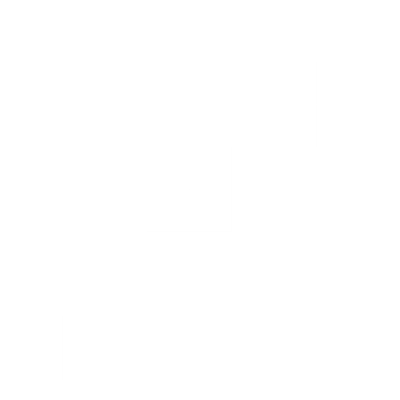 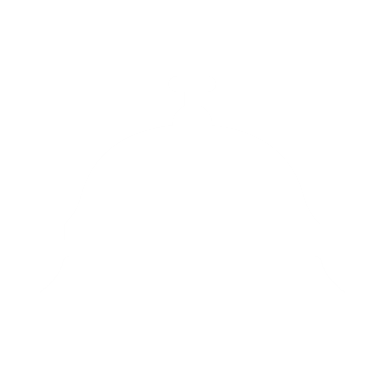 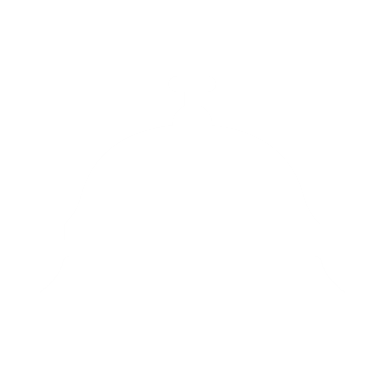 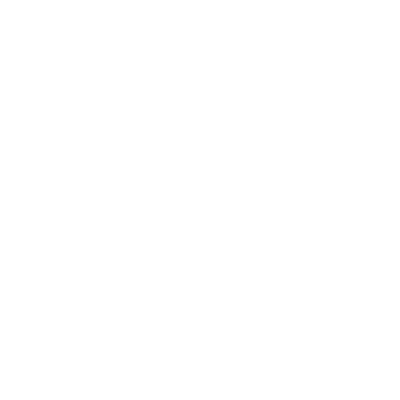 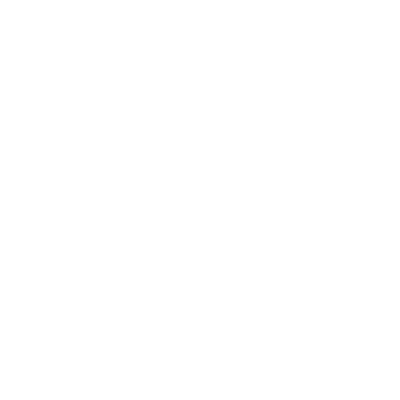 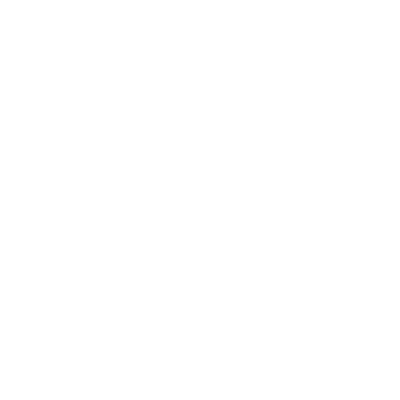 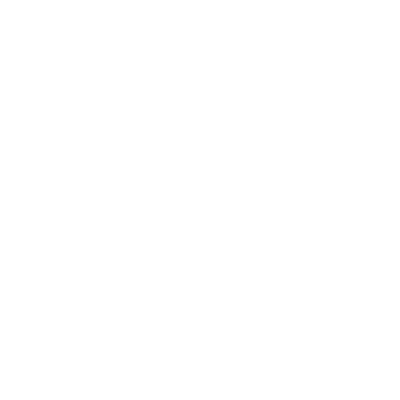 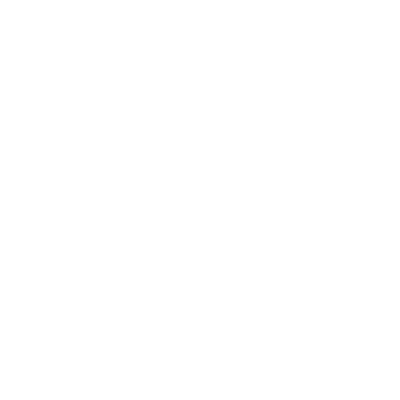 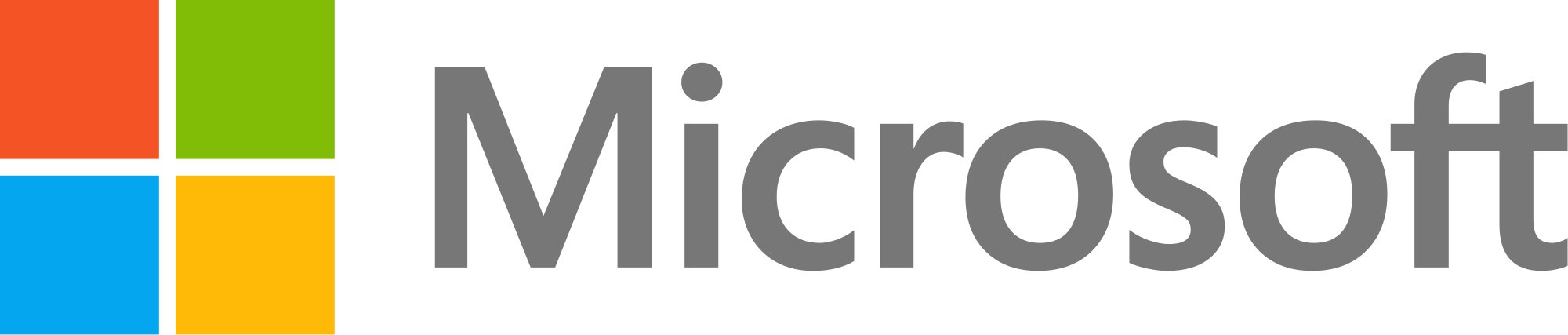